Многофункциональная игрушка.
Богатырева Татьяна Евгеньевна
воспитатель 
МДОУ «Теремок» г. Николаевска
Каждая игрушка несёт определенную функцию, но только одну: машинка – средство перевоза; кукла – ребёнок, подружка; кубики – стройка и т.д. Самая известная игрушка, носитель нескольких функций, - это матрешка. Разбирай, собирай, делай хоровод, могут ходить друг к другу в гости.
Главная цель многофункциональной игрушки - это развитие мелкой моторики рук ребенка, развитие тактильных ощущений, сенсорных навыков.  Эта игрушка формирует дидактику обучения и способствует развитию ориентировки в пространстве.

	А также способствует:
формированию  положительных эмоций; 
Воспитанию  эстетического восприятия, фантазии. 
формированию понятий об окружающем мире;
развитию речи ребенка;
развитию сенсорных способностей (мелкой моторики руки, тактильных ощущений, восприятие цвета, формы, величины) и многое другое.
Многофункциональные игрушки бывают нескольких видов

Бизиборд – настенная доска, с большим количеством предметов.
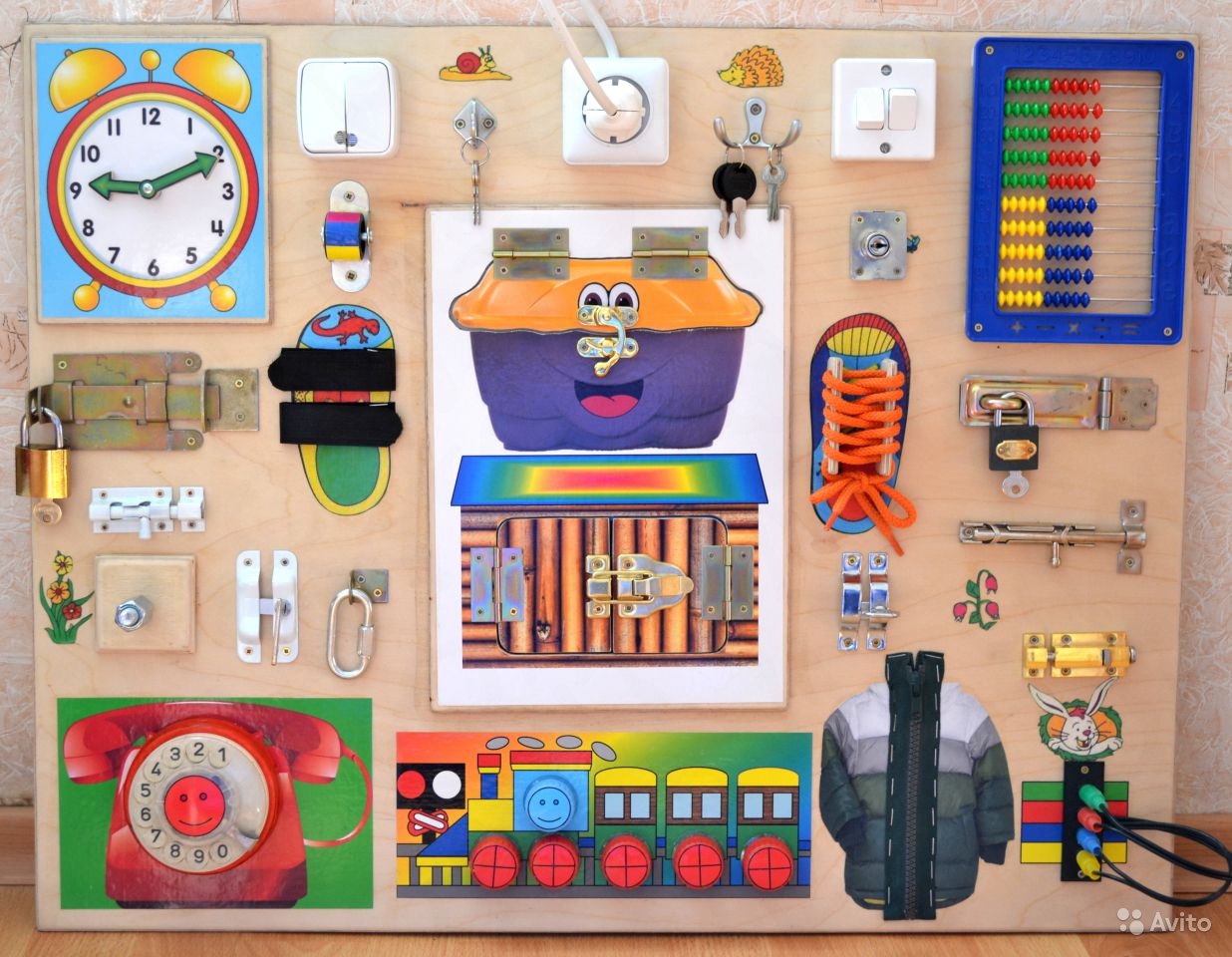 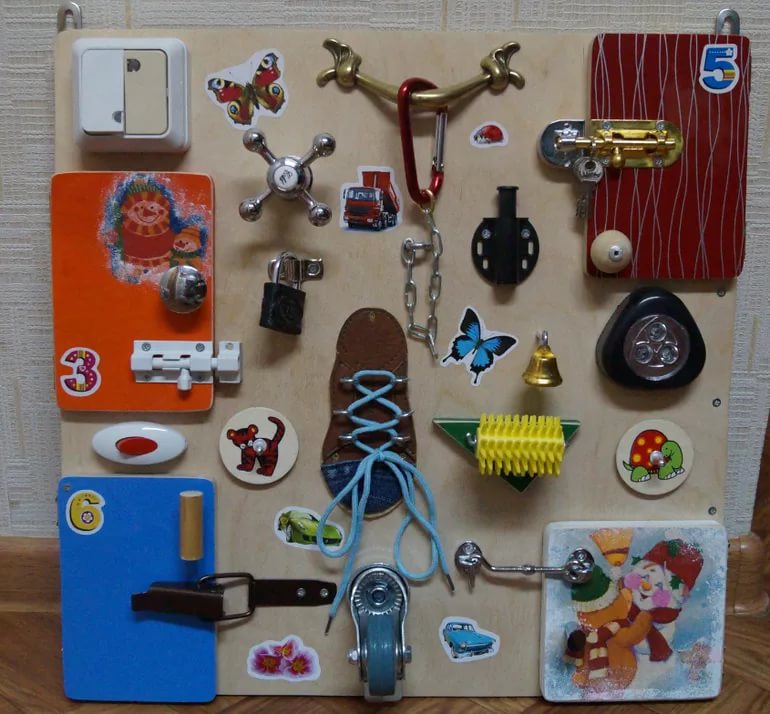 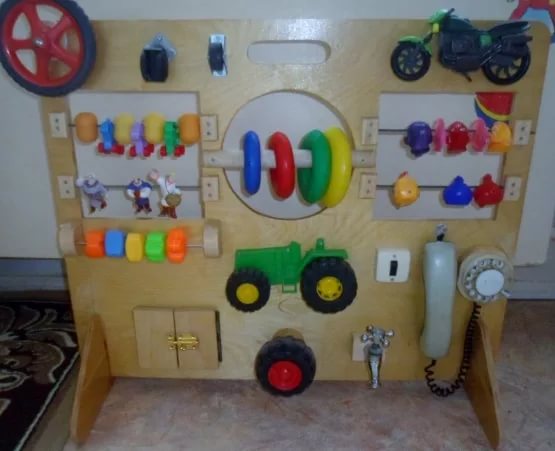 2. Книжки – раскладушки.
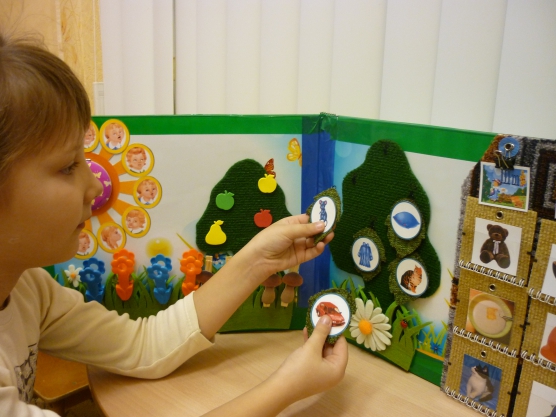 3.  Ширмы
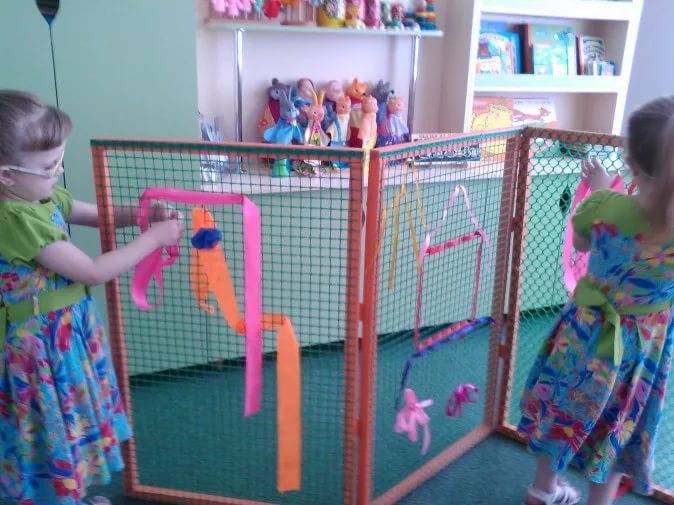 4. Игрушка- трансформер
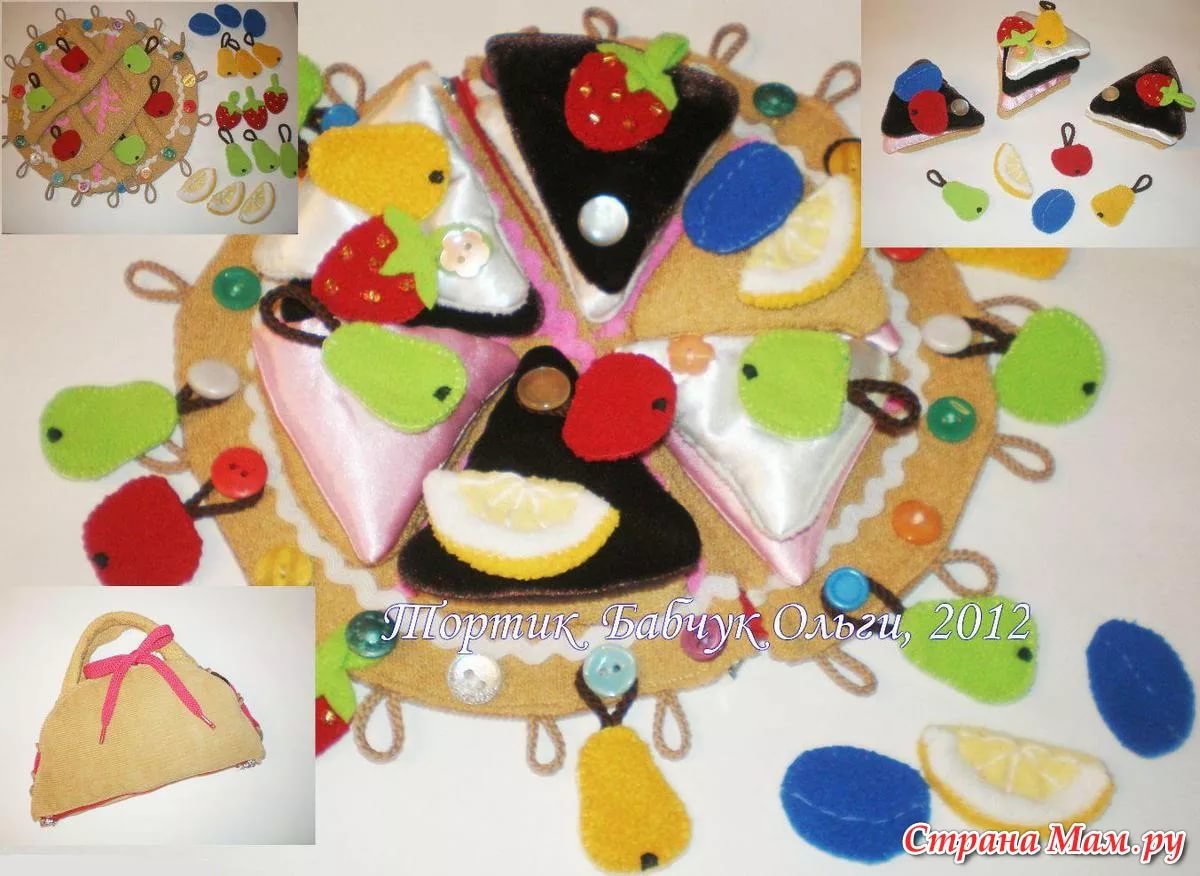 5. Настенное панно
Сенсорное воспитание, направленное на формирование полноценного восприятия окружающей действительности, служит основой познания мира, первой ступенью которого является чувственный опыт. Успешность умственного, физического, эстетического воспитания в значительной степени зависит от уровня сенсорного развития детей, т. е. от того, насколько совершенно ребенок слышит, видит, осязает окружающее.
СПАСИБО ЗА ВНИМАНИЕ!
Использованный ресурс
http://elenaranko.ucoz.ru/